Systémová integraceRFID & Internet of Things
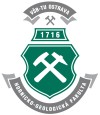 Ing. Roman Danel, Ph.D.
roman.danel@vsb.cz
Institut ekonomiky a systémů řízení
Hornicko–geologická fakulta
Internet of Things
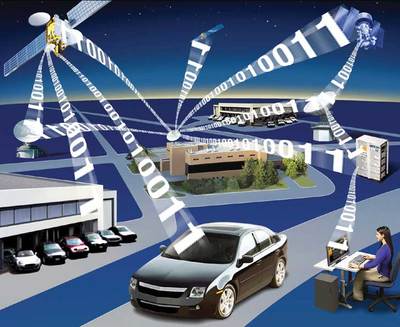 Internet of Things – Internet věcí
Jedinečná identifikace objektů a jejich reprezentace s využitím Internetu
Internet je v roli databáze
M2M komunikace
Výchozí technologie – RFID identifikace
1999 Kevin Ashton
ONS – Object Name Service (obdoba DNS)
[Speaker Notes: M2M – Machine to machine]
IoT
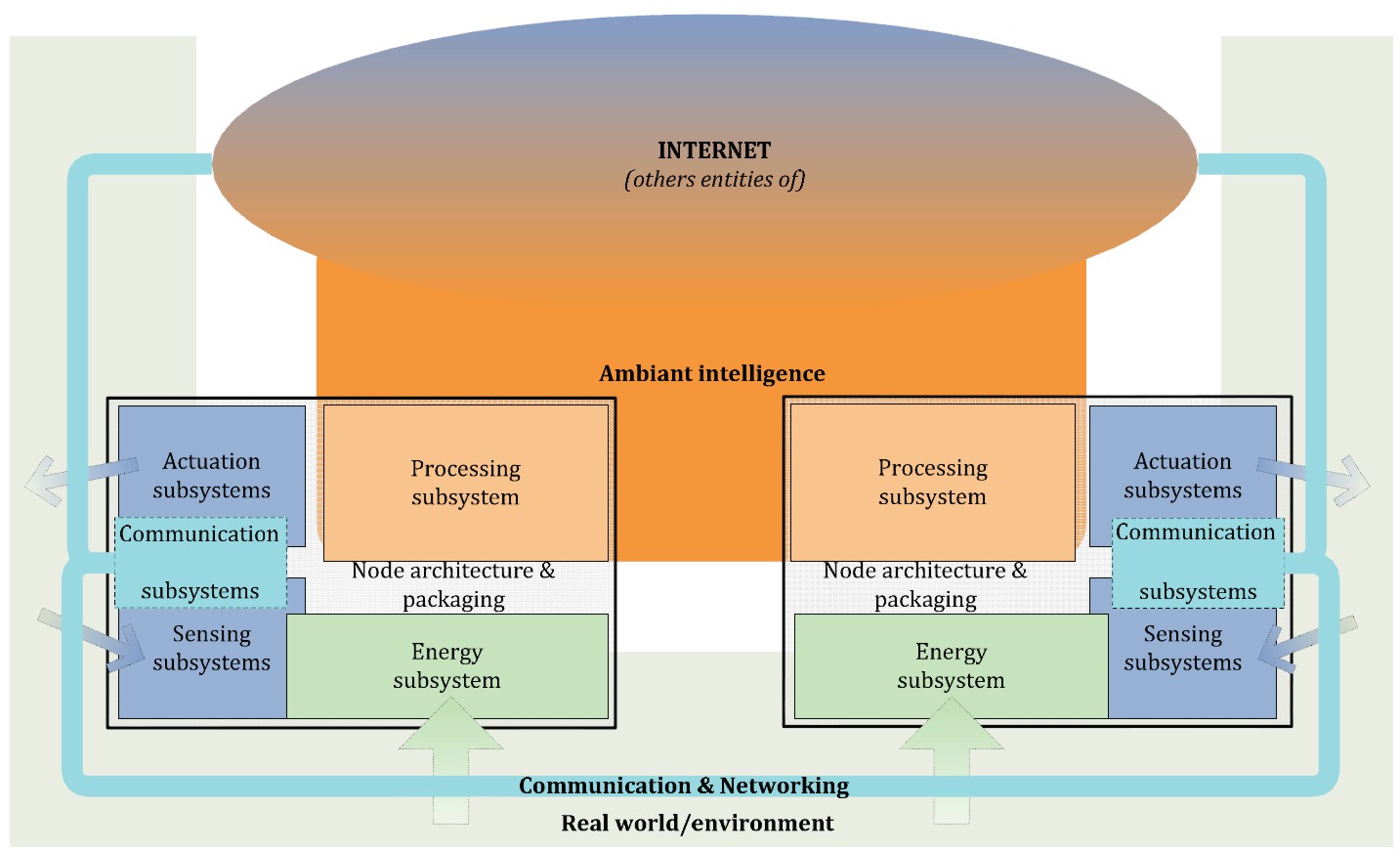 [Speaker Notes: A local view of objects in Internet of Things  - Les Instituts CARNOT:  Smart Networked Objects & Internet of Things. White paper]
Web of things
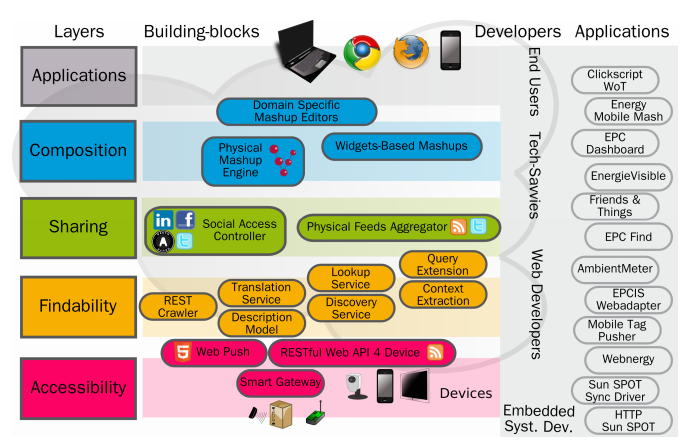 Web of things
Používá HTTP jako aplikační protokol a nikoliv jako protokol transportní.
Zpřístupňuje synchronní funkce chytrých objektů přes rozhraní REST a respektuje zdrojově orientovanou architekturu.
Zpřístupňuje také asynchronní funkce a to s pomocí webového standardu Atom.
Internet of Things
Jednoznačná identifikace objektů - RFID-tagy Electronic Product Code (EPC) – 96 bit numer


	EPC je nástupcem EAN (barcode)
RTLS
RTLS – Real Time Locating Systém)
Metody RTLS:
ToA – Time of Arriaval – je metoda založená na závislosti vzdálenosti na času potřebném k překonání vzdálenosti mezi přijímačem a vysílačem. Je zde hlavní požadavek na synchronizaci mezi přístupovým bodem a tagem. 
TDoA – Time Diference of Arrival – vylepšený ToA, nevychází se z hodnot času ale z rozdílů časů mezi sousedními přijímači.
RSSI - Received Signal Strength Indication – u tohoto postupu se měří síla přijatého rádiového signálu. Metoda využívá závislost síly signálu na vzdálenosti od vysílače, proto je vhodná pro použití uvnitř budov.
NFC
Near Field Communication
NDEF (NFC Data Exchange Format) – standard pro výměnu informací
P2P
Card Emulation
NFC Read/Write
RFID Tag and Reader
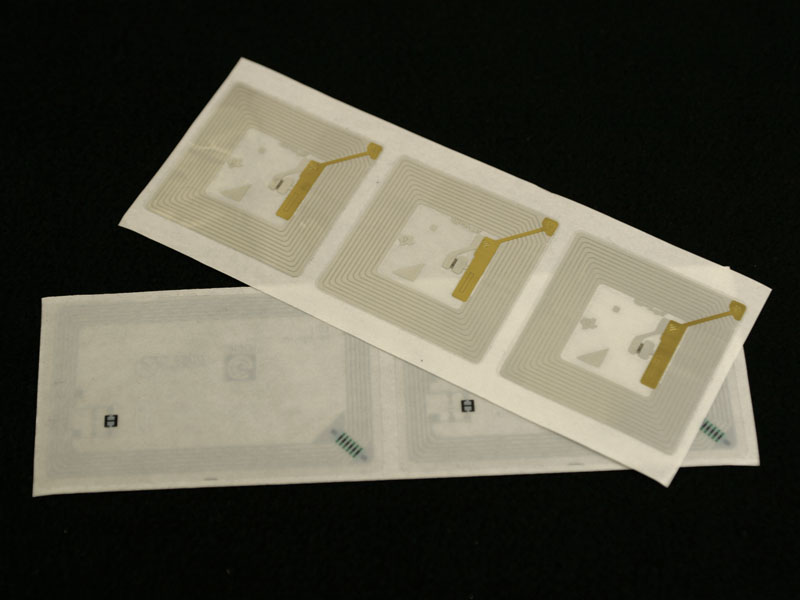 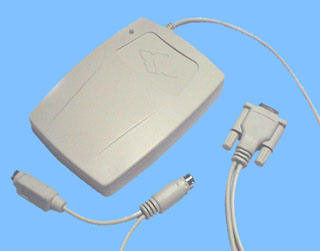 RFID tag
Pasivní – čtečka vysílá signál, tag odpovídá, dosah max. 10 m
Aktivní – tag má vlastní napájení a vysílá signál, dosah stovky metrů
Tagy
Tagy
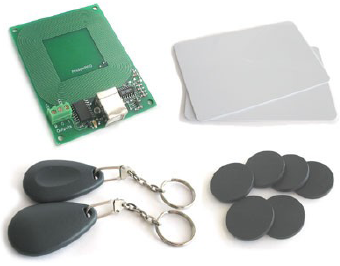 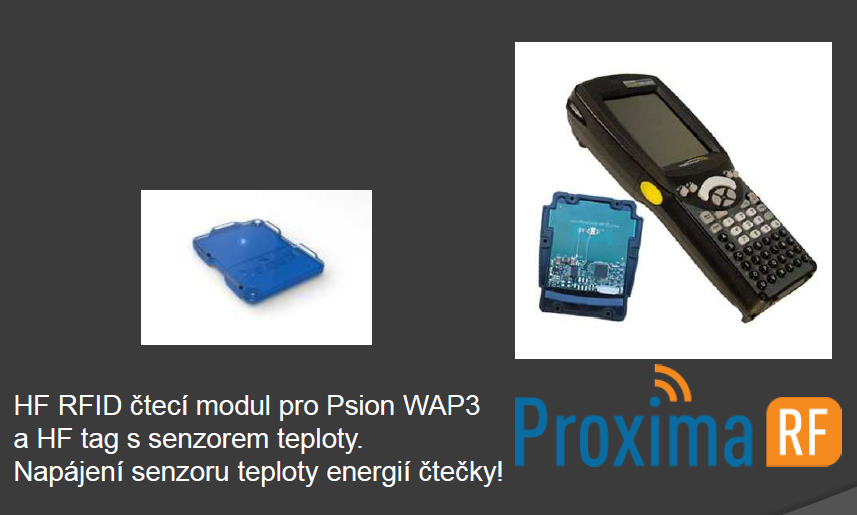 Zdroj: seminář 3. 11. 2010 RFID Future Morava
Čtečka RFID
Stacionární 
Přenosná
USB, BlueTooth, WiFi


Čtečka může informace z tagů číst, ale také je tam zapisovat!
RFID čtečka a RFID tiskárna
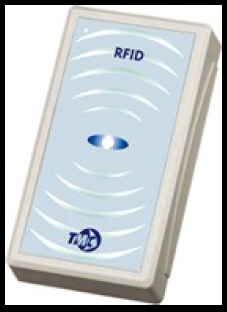 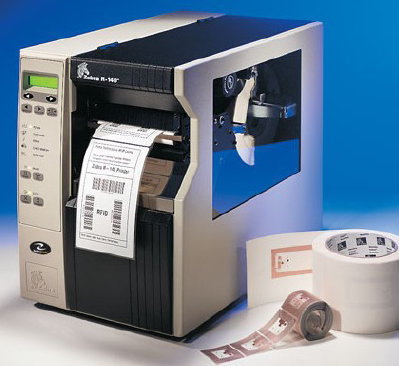 RFID middleware
Middleware – software pro filtrování a analýzu údajů načítaných z tagů
Čtečka generuje kontinuální datový tok – middleware filtruje změny a významné události
Aplikace RFID
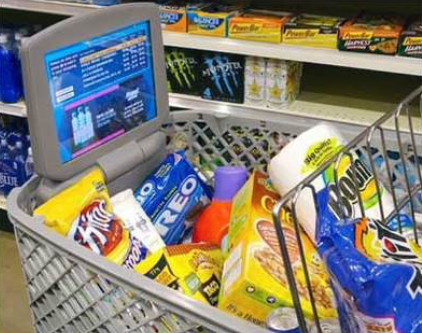 PSA – Personal Shopping Assitant
RFID
Cena RFID tags – cca 2.50 Kč (EAN – cca 0,1 Kč)

Výhody:
Čtečka může vyčítat data z mnoha tagů současně
Tagy lze recyklovat
Bezpečnost informací
Architektura GS1
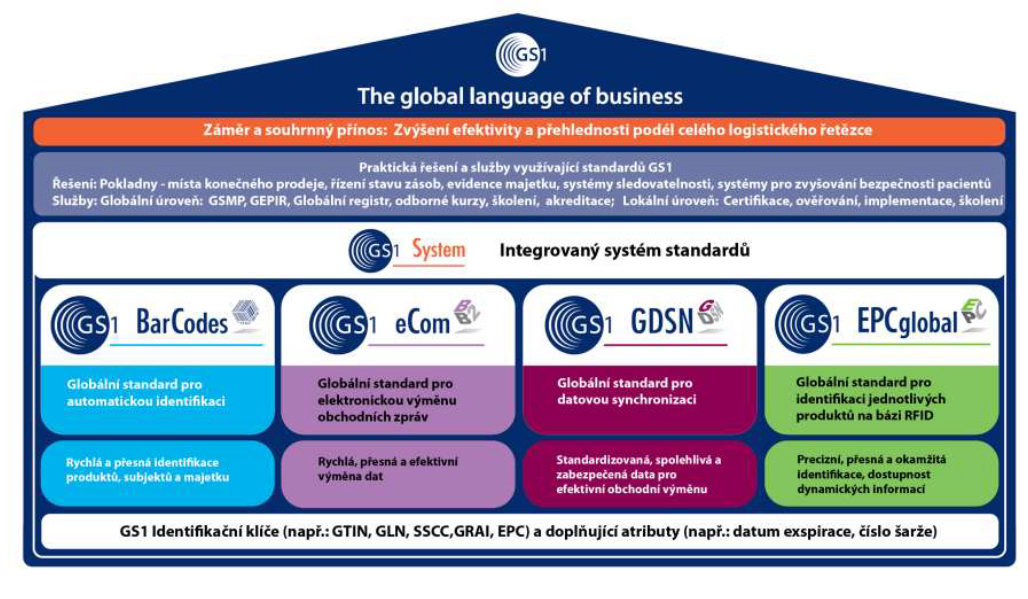 Zdroj: Tomáš Martoch: Standardy GS1 EPCglobal pro oblast RFID a Internet of Things
EPCglobal standardizace
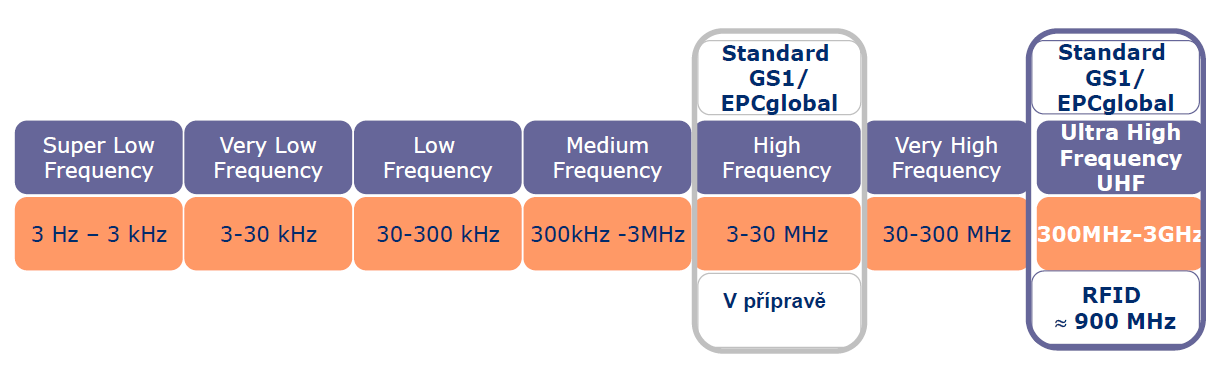 Zdroj: Tomáš Martoch: Standardy GS1 EPCglobal pro oblast RFID a Internet of Things
Uplatnění
Maloobchod – identifikace sortimentu, synchronizace dat, elektronická komunikace (potravinářský, textilní, elektro, hobby,…)
Logistika – identifikace jednotek, hierarchie balení, standardizace logistických procesů
Zdravotnictví – identifikace léčiv, pacientů, služeb, zařízení
Doprava – identifikace obchodních partnerů, dopravních a přepravních prostředků
Letecký průmysl a obrana – identifikace zařízení, materiálu a obch. partnerů
Státní správa - identifikace dokumentů, subjektů, elektronická fakturace
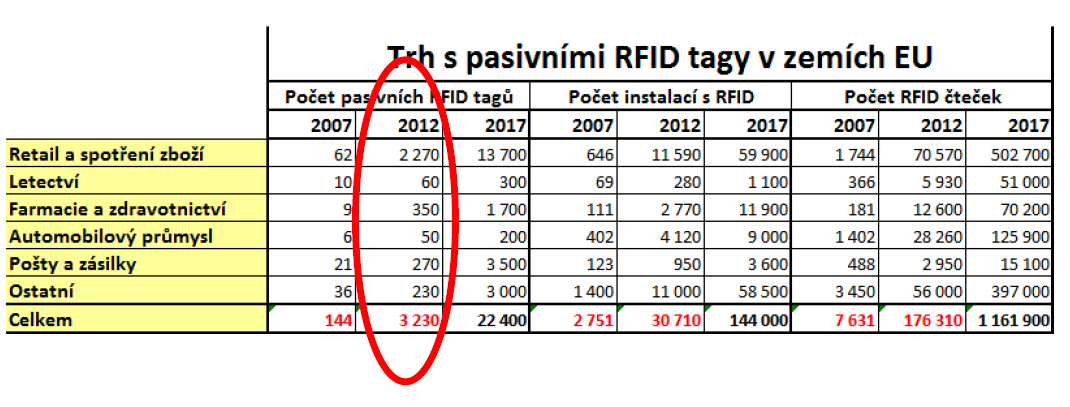 Zdroj: Gaben s.r.o.
NFC
Near Field Communication
 je modulární technologie radiové bezdrátové komunikace mezi elektronickými zařízeními na velmi krátkou vzdálenost (do 4 cm) s přiblížením přístrojů. 
Např. bezkontaktní platební karty
Oproti RFID NFC podporuje šifrování
Shrnutí
IoT – koncept propojení věcí, zařízení, lidí, technologií přes WAN síť (Internet)
Identifikace objektů v IoT – RFID
RFID – Radio Frequency Identification, náhrada EAN
RFID tag – pasivní, aktivní
NFC – Near Field Communication
Shrnjutí: trendy 2012-2014
Analýza a uchovávání nestrukturovaných dat, zejména textových dokumentů
Analýzy a reporting v operační paměti místo na disku (In-memory analýzy)
Exponenciální nárůst objemu dat a módní vlna „Big Data“
Migrace na open source, zejména v oborech postižených krizí či nedostatkem financí.
Cloud computing